Wicked Problems and Wise Cities: 
Building Capacity for Deliberative Engagement in a VUCA World
Martín Carcasson, Ph.D.
Director of the Center for Public Deliberation
Professor, Department of Communication Studies






Dedicated to enhancing local democracy through improved public communication and community problem solving


EMAIL:  mcarcas@colostate.edu
Twitter: @mcarcasson           CPD website: cpd.colostate.edu
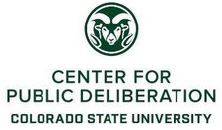 Which statements best describe your view of the current quality of public discussion and debate?(choose up to three)
High quality, informed
Mean-spirited
Polarized
Involves a broad range of voices
Simplistic
Dominated by a few loud voices
Dominated by experts
Robust
Weak/limited, people are apathetic
(press 0) Productive
CPD Projects, 2006-2018
Poverty in Larimer County 
PSD Student Think Tank facilitator group
 K-12 school improvement
Improving higher education through student-faculty reciprocity
 Politics of food
Issues surrounding aging
 Early childhood education
 On campus stadium proposal
 Senior transportation
 Campus smoking
 School safety
 Bullying
 Mental health
 Nature in the City
 Larimer County Landfill/Wasteshed
 Diversity and Inclusion in Fort Collins
 CSU Innovation and Economic Prosperity
 CSU parking and affordable housing
Civic mission of schools
Grade configuration of Poudre School District schools
Statewide dropout rate
Colorado Health Care Reform
Student housing
Improving higher education
Childhood obesity
Bicycle safety
Diversity Dialogues at CSU Diversity Conference
STEM education in K-12
Arts Engagement Summit
UniverCity Connections (CSU/Old Town collaborative project)
School budgeting issues/school closures
Medical Marijuana
Regional visioning process
 Water and growth issues
Applications to Municipalities
Multiple Levels of Communication
Council Engagement
City Manager/Staff and Council
City Government and Community 
Community Engagement
Overview: Three Key Arguments
#1 – The Basic Reality
Most of the key problems we face are best understood through a wicked problems lens
#2 – The Bad News 
Human nature and many of our primary institutions and processes are woefully ill-suited to address wicked problems 
#3 – The Hopeful News
Once we realize #1 and #2,  we can build capacity for the kinds of conversations, processes, and institutions that cultivate the wisdom so critical to addressing wicked problems, particularly at the local level
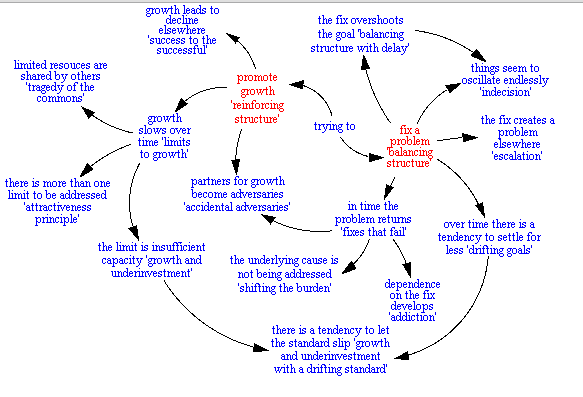 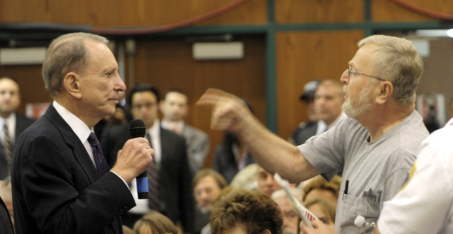 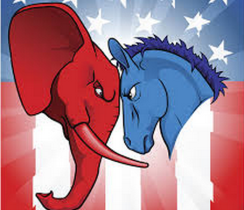 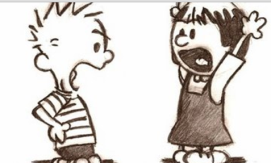 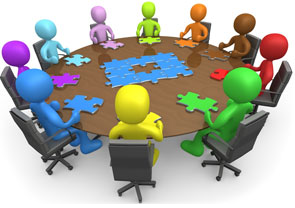 Wicked problems inherently involve competing underlying values, paradoxes, and tradeoffs that cannot be resolved by science.
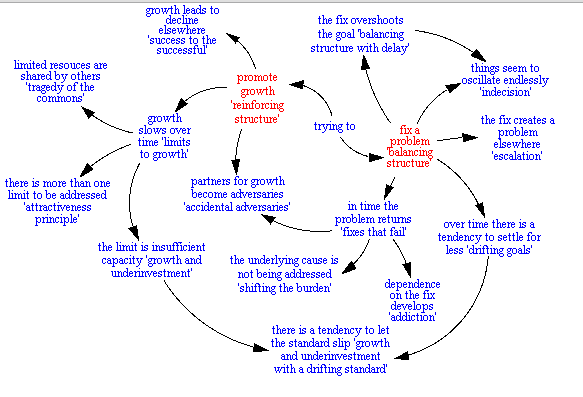 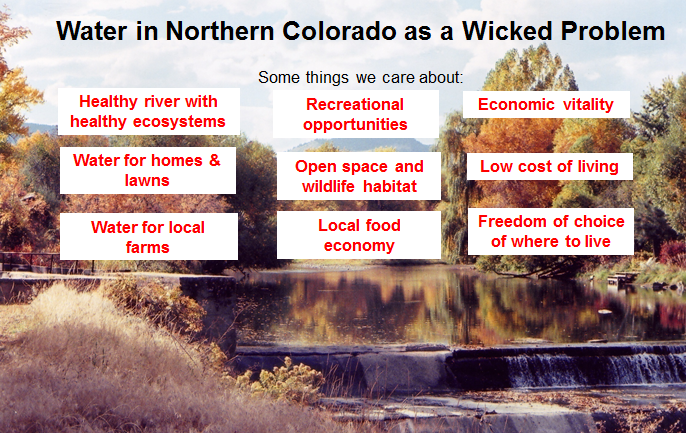 Key Deliberative Responses
Prioritizing
Balancing
Transcending
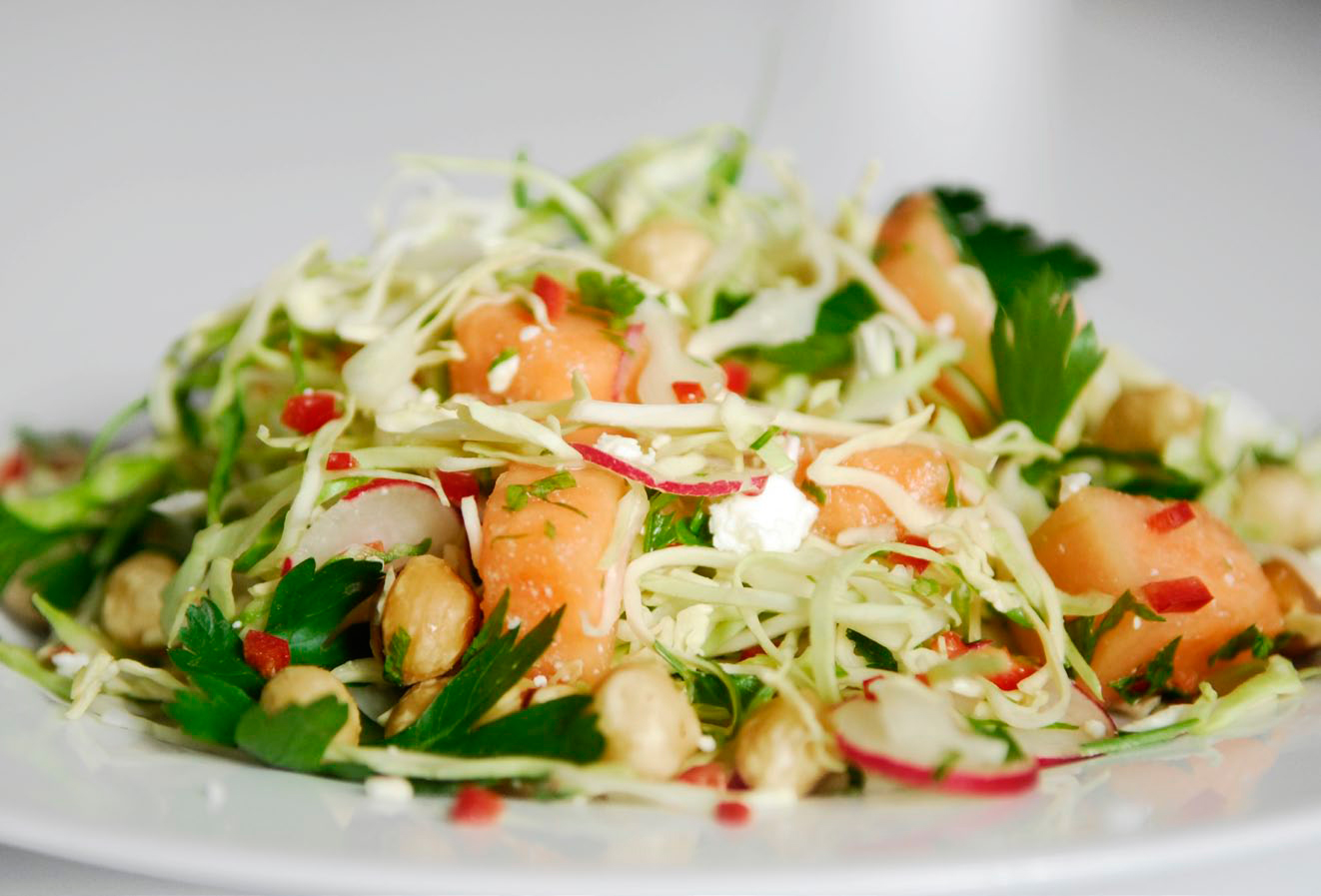 FOOD AS A WICKED PROBLEM
WE WANT OUR FOOD TO BE:
Nutritious
Safe
Fresh
Long lasting
Inexpensive
Delicious
Ethically grown
(labor/animal welfare)
Convenient
(Accessible, Easy to prepare)
Our choice
Supportive of a local economy
Supportive of a agriculture community
Grown and delivered in a environmentally responsible manner
Supportive of efforts to reduce hunger locally and globally
HEALTH CARE AS A WICKED PROBLEM
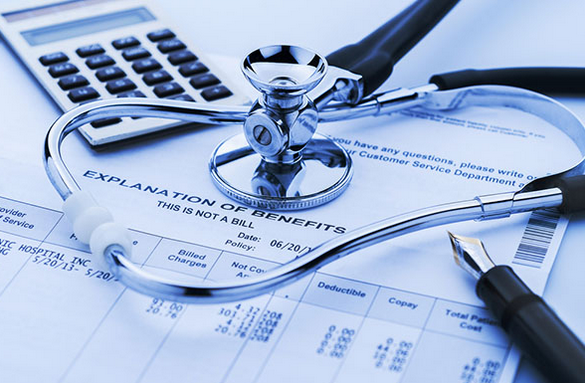 High Quality
Accessible
Low cost
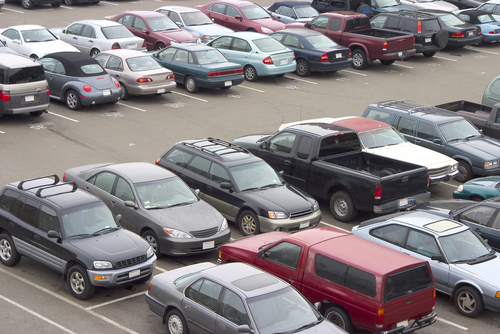 Parking at CSU as a Wicked Problem
Some things we care about:
Fairness
Low cost
Work productivity
Safety
Flexibility
Low community impact/
Good neighbors
Aesthetics/
Campus beauty
Convenience/
Low time cost
Environment
Employee morale
Consistency/Ease of use
Works for visitors
Works for staff
Works for faculty
Works for working parents
Works for students
Works for commuters
Capitalism or Sustainability as a Wicked Problem
The “Triple Bottom Line” of 
Profit   (economics, also tied to jobs and taxes)
People  (social justice, equality, fairness)
Planet  (environment)
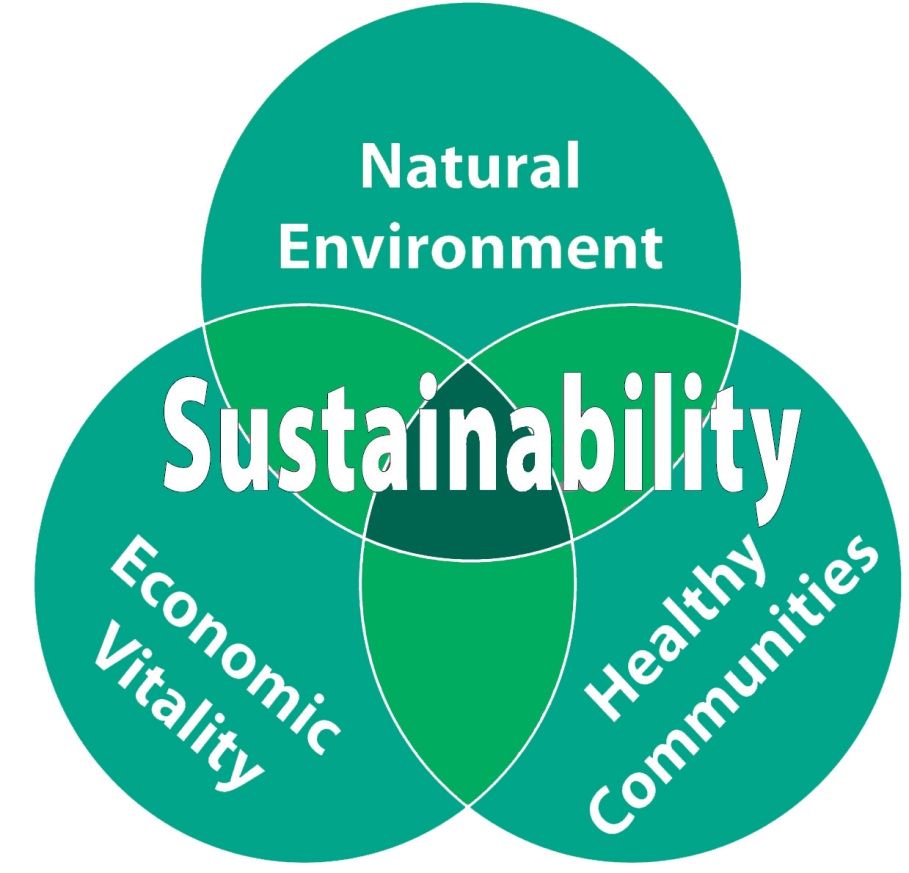 We the People of the United States, in Order to form a more perfect Union, establish Justice, insure domestic Tranquility, provide for the common defense, promote the general Welfare, and secure the Blessings of Liberty to ourselves and our Posterity, do ordain and establish this Constitution for the United States of America.
We the People of the United States, in Order to form a more perfect Union, establish Justice, insure domestic Tranquility, provide for the common defense, promote the general Welfare, and secure the Blessings of Liberty to ourselves and our Posterity, do ordain and establish this Constitution for the United States of America.
Key American Values
Which is most important to you?(choose only one)
Justice
Security/safety
Equality
Freedom (for us)
Freedom (future generations)
Which is least important to you?(choose only one)
Justice
Security/safety
Equality
Freedom (for us)
Freedom (future generations)
Inherent Democratic Tensions
Freedom and Equality (and between equality and equity)
Our Freedom and Freedom of Future generations
Freedom and Security
Justice is a tension within itself (justice as the ideal between too much and too little credit or punishment)
Some others
Short term and long term
Individual rights and community good
Unity and diversity
Cooperation and competition
Structure and agency (or opportunity and individual responsibility)
Flexibility/Innovation and Consistency/Tradition
Best use of resources (money, time, people)
Wicked problems inherently involve competing underlying values, paradoxes, and tradeoffs that cannot be resolved by science. 
They call for ongoing high quality communication, creativity, and broad collaborative action to manage well.   
.
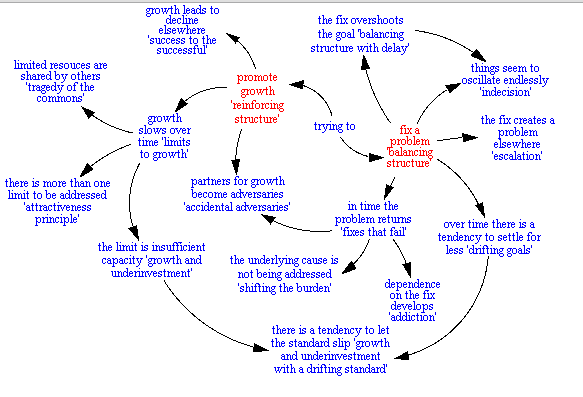 Overview: Three Key Arguments
#1 – The Basic Reality
Most of the key problems we face are best understood through a wicked problems lens
#2 – The Bad News 
Human nature and many of our primary institutions are woefully ill-suited to address wicked problems 
#3 – The Hopeful News
Once we realize #1 and #2,  we can build capacity for the kinds of conversations, processes, and institutions that cultivate the wisdom  so critical to addressing wicked problems, particularly at the local level
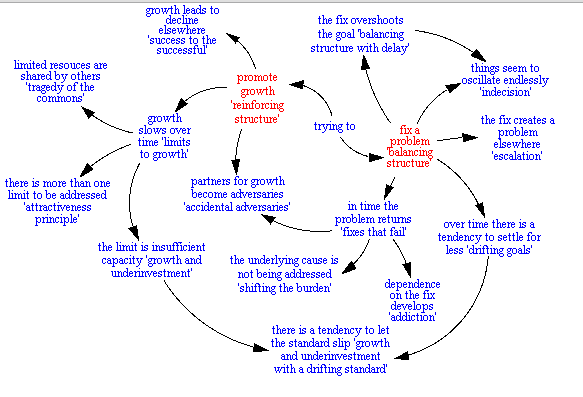 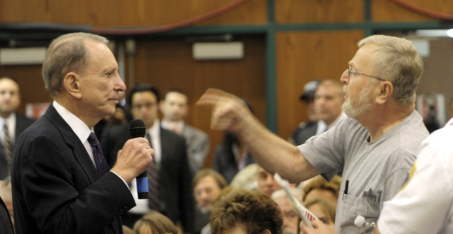 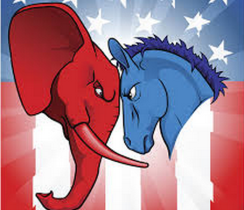 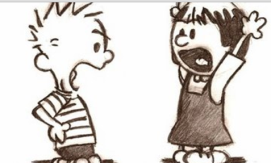 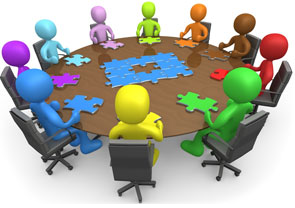 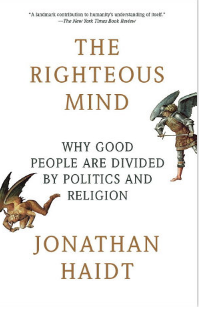 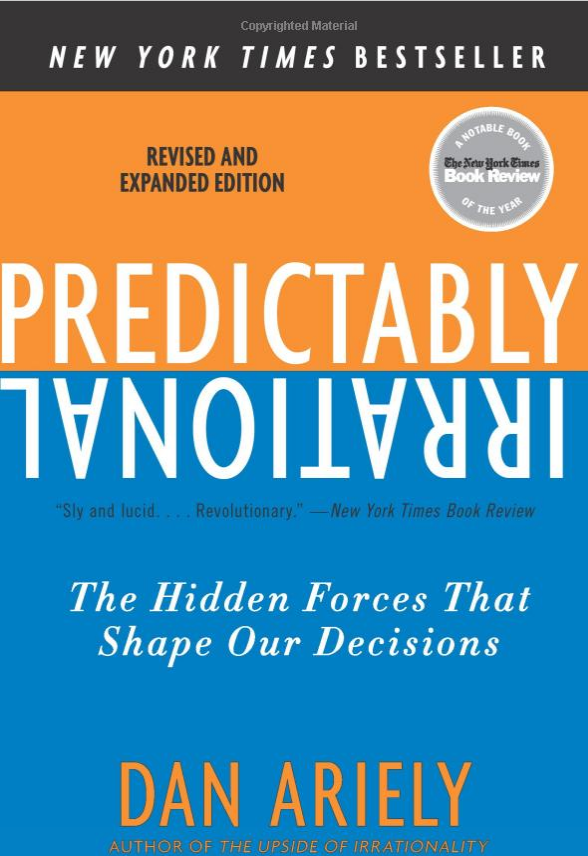 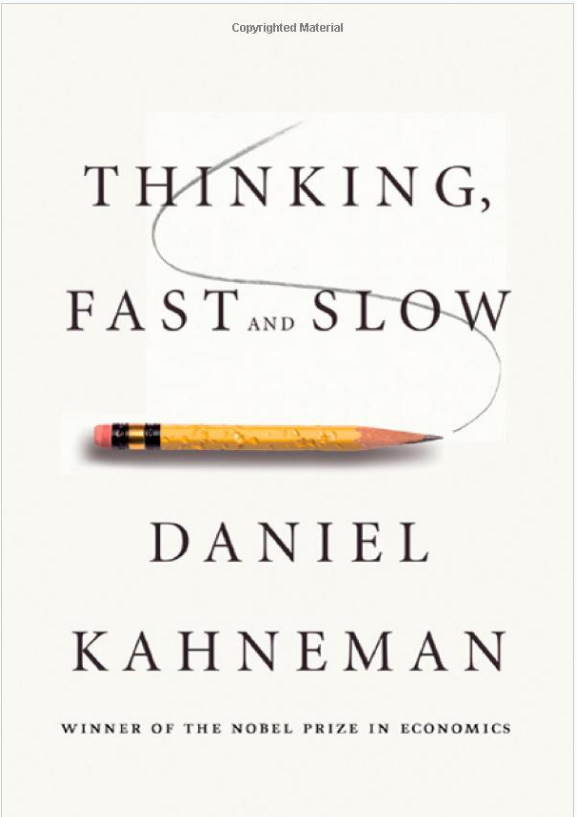 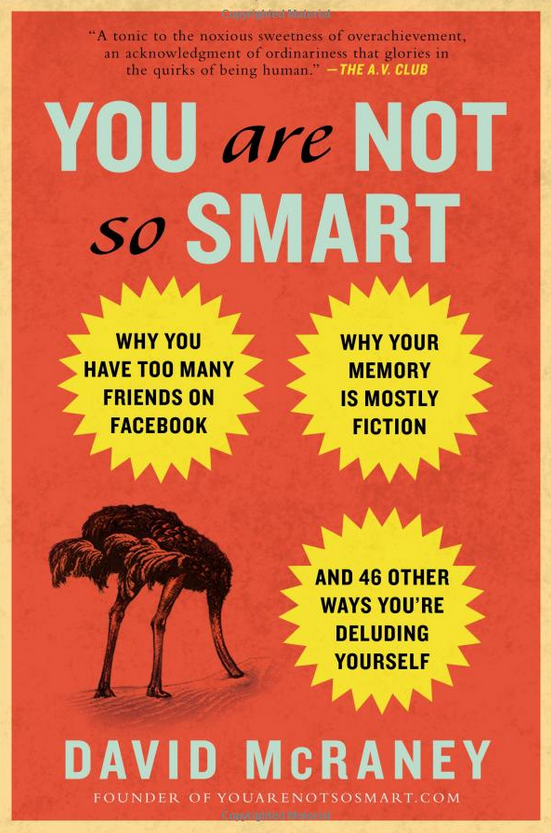 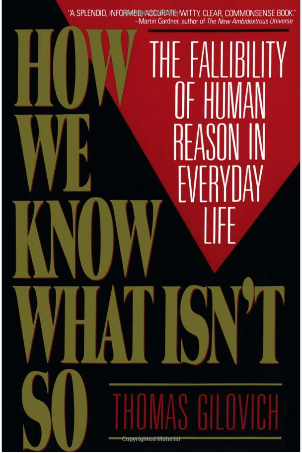 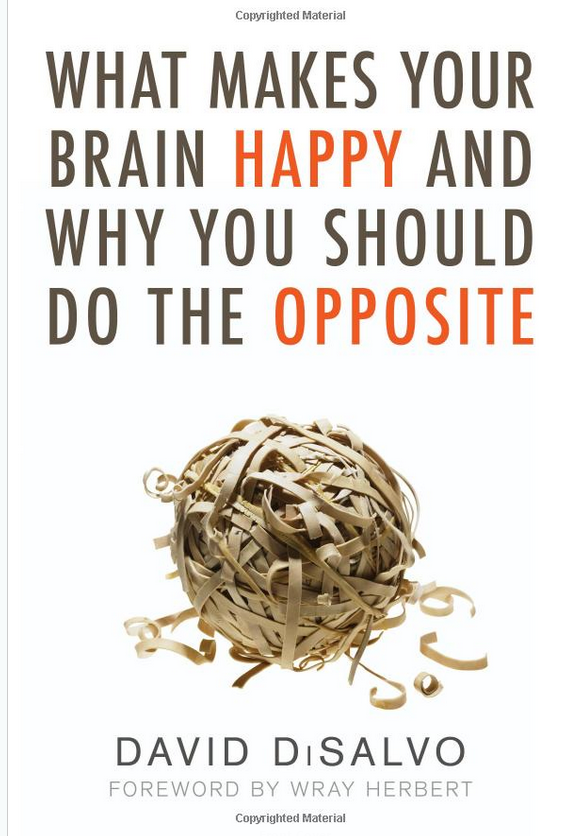 So what are we learning about social psychology and brain science that’s relevant to deliberative engagement?
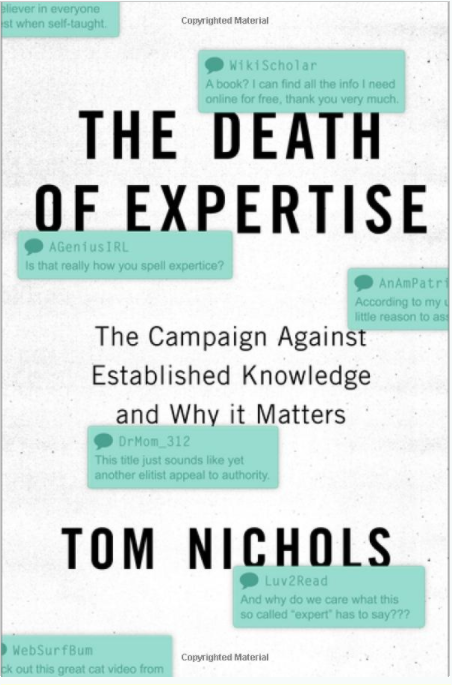 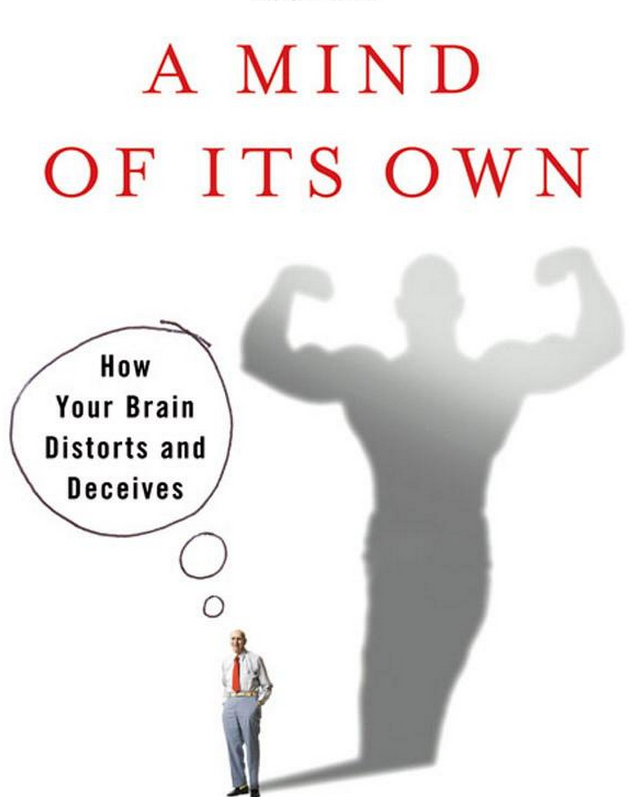 What Are We Learning from Brain Science and Social Psychology?
The Problematic
	We crave certainty and consistency
	We are suckers for the good v. evil narrative
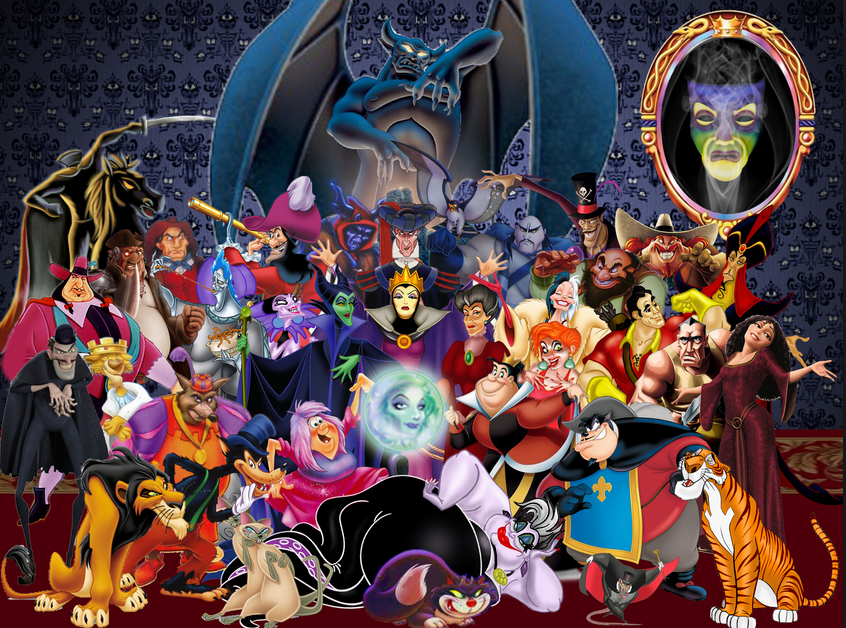 What We Are Learning from Brain Science and Social Psychology?
The Problematic
	We crave certainty and consistency
	We are suckers for the good v. evil narrative
	We are “groupish” (prefer to gather with like-minded)
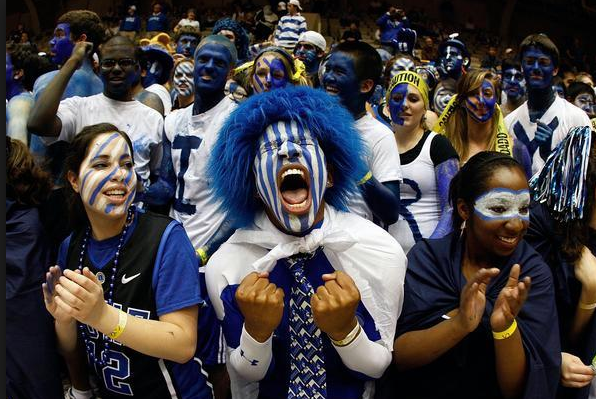 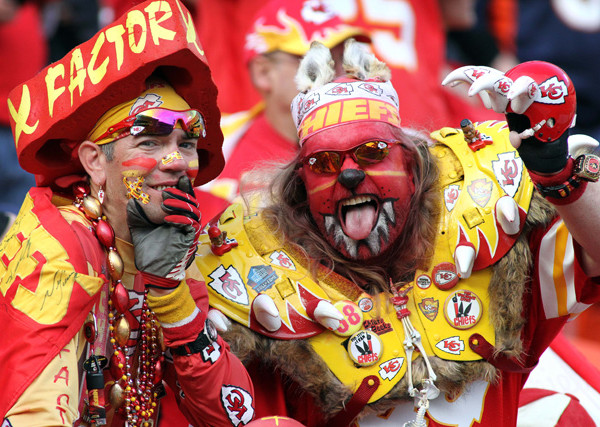 What We Are Learning from Brain Science and Social Psychology?
The Problematic
	We crave certainty and consistency
	We are suckers for the good v. evil narrative
	We are “groupish” (prefer to gather with like-minded)
	We filter & cherry pick evidence to support our views
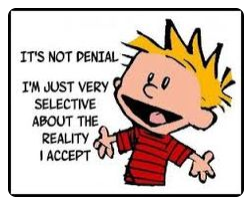 What We Are Learning from Brain Science and Social Psychology?
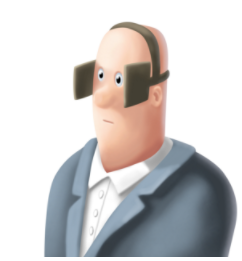 What We Are Learning from Brain Science and Social Psychology?
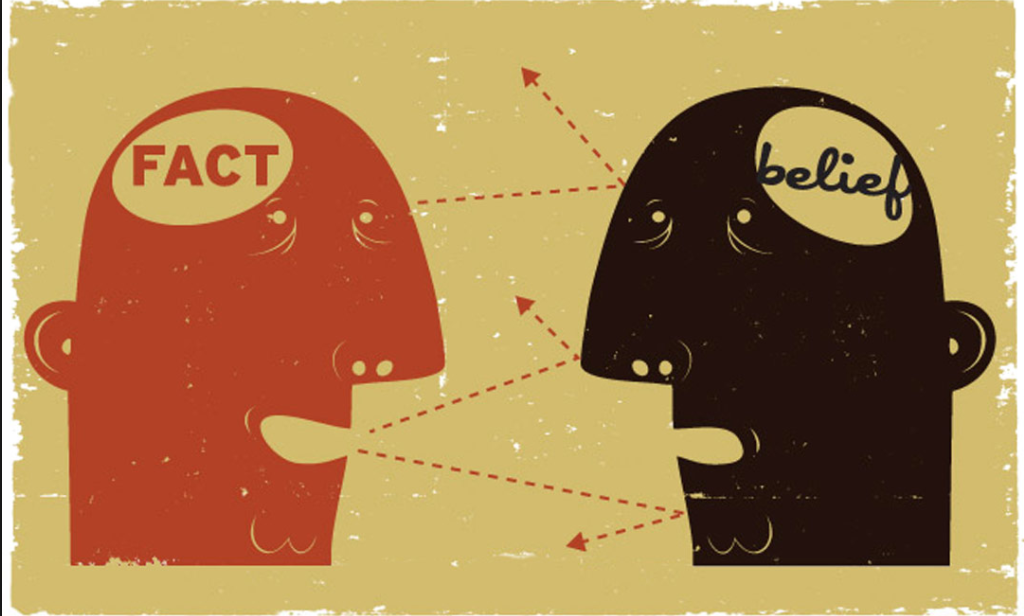 How we interpret new evidence
“when we want to believe something, we ask ourselves, ‘Can I believe it?’ Then…we search for supporting evidence, and if we find even a single piece of pseudo-evidence, we can stop thinking.… In contrast, when we don’t want to believe something, we ask ourselves, ‘Must I believe it?’ Then we search for contrary evidence, and if we find a single reason to doubt the claim, we can dismiss it“ 
Jonathan Haidt and Tom Gilovich
What We Are Learning from Brain Science and Social Psychology?
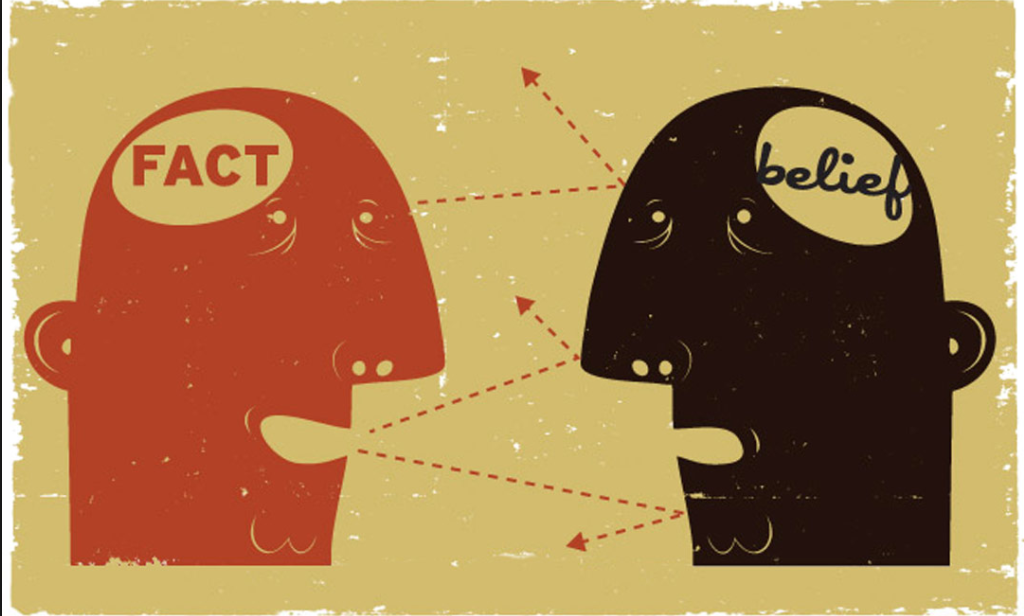 What We Are Learning from Brain Science and Social Psychology?
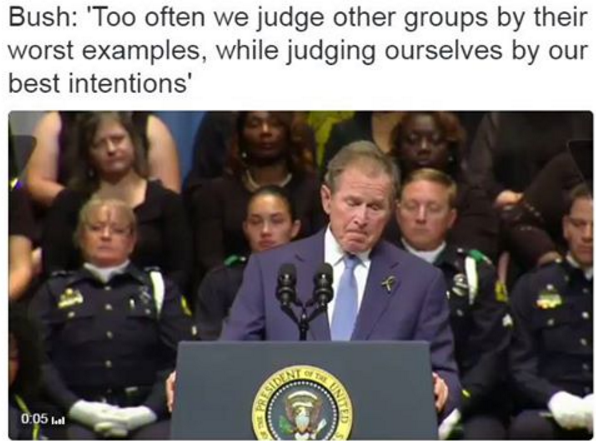 What We Are Learning from Brain Science and Social Psychology?
What We Are Learning from Brain Science and Social Psychology?
What We Are Learning from Brain Science
The Problematic
	We crave certainty and consistency
	We are suckers for the good v. evil narrative
	We strongly prefer to gather with the like minded
	We filter & cherry pick evidence to support our views
	We avoid values dilemmas, tensions, and tough choices
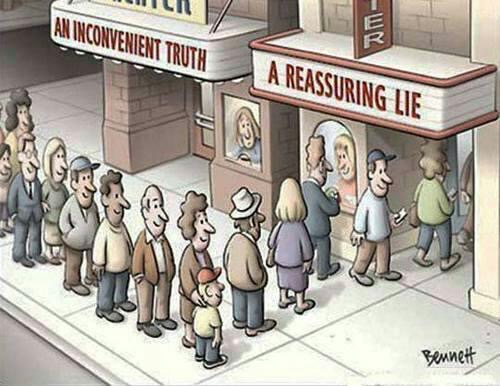 The Vicious Cycle of Exaggerated Polarization
Individually developed subconscious biases
The Vicious Cycle of Exaggerated Polarization
Individually developed subconscious biases
Negative interaction effects
Negative Interaction Effects
Kathryn Shultz – Being Wrong

First step: Ignorance assumption
Second step: Idiot assumption
Third Step: Evil assumption
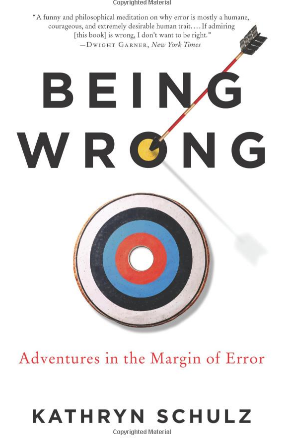 The Vicious Cycle of Exaggerated Polarization
Individually developed subconscious biases
Negative interaction effects
The 
Russell 
effect
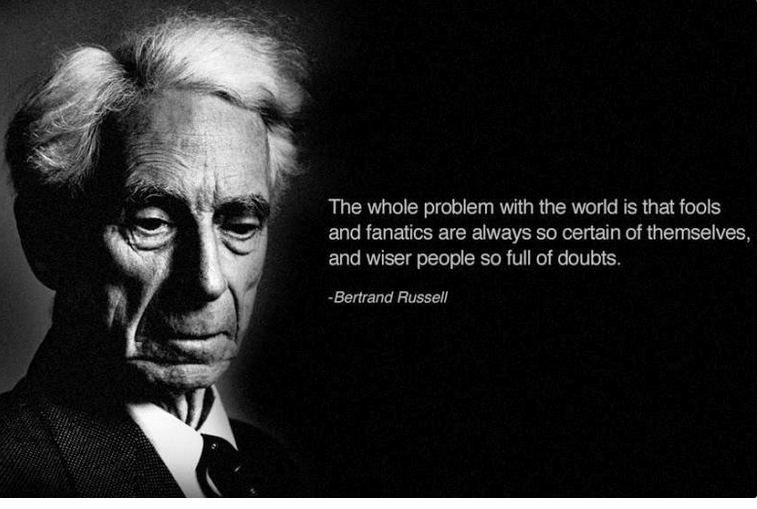 Overview: Three Key Arguments
#1 – The Basic Reality
Most of the key problems we face are best understood through a wicked problems lens
#2 – The Bad News 
Human nature and many of our primary institutions and processes are woefully ill-suited to address wicked problems 
#3 – The Hopeful News
Once we realize #1 and #2,  we can build capacity for the kinds of conversations, processes, and institutions that cultivate the wisdom  so critical to addressing wicked problems, particularly at the local level
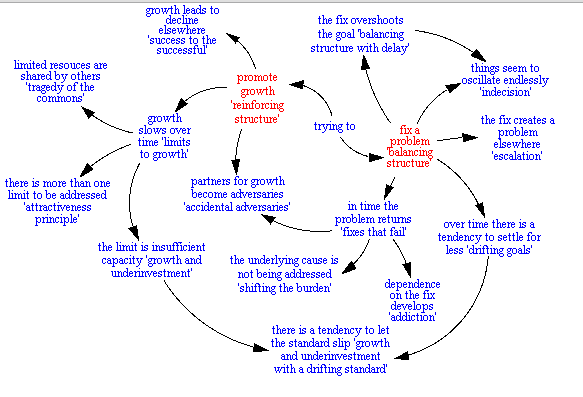 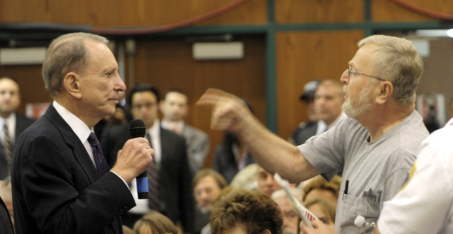 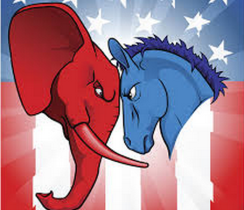 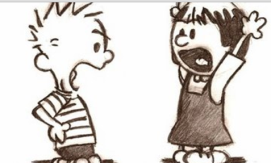 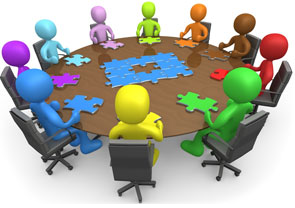 The Vicious Cycle of Exaggerated Polarization
Individually developed subconscious biases
Negative interaction effects
The 
Russell 
effect
The Vicious Cycle of Exaggerated Polarization
Individually developed subconscious biases
Negative interaction effects
The 
Russell 
effect
Impact of the internet
The Vicious Cycle of Exaggerated Polarization
Individually developed subconscious biases
Negative interaction effects
Overly
adversarial
political system
The 
Russell 
effect
Impact of the internet
Drawbacks of an Overly-Adversarial Political System
Plays into flaws of human nature
Often focuses on “winning” vs. solving problems 
Zero-sum game incentivizes “bad” communication, strategic research, and problematizes implementation
Often focuses on blaming (them) vs. taking accountability (us)
Relies on narrow value frames (thus avoids tensions)
Attracts/privileges organized, entrenched voices 
Negative side effects like polarization, cynicism, and apathy (which then cause even worse communication)
Assumes a narrow role for citizens (citizens as voters, consumers, or spectators)
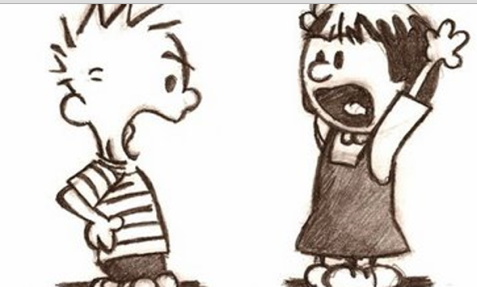 Overview: Three Key Arguments
#1 – The Basic Reality
Most of the key problems we face are best understood through a wicked problems lens
#2 – The Bad News 
Human nature and many of our primary institutions and processes are woefully ill-suited to address wicked problems 
#3 – The Hopeful News
Once we realize #1 and #2,  we can build capacity for the kinds of conversations, processes, and institutions that cultivate the wisdom  so critical to addressing wicked problems, particularly at the local level
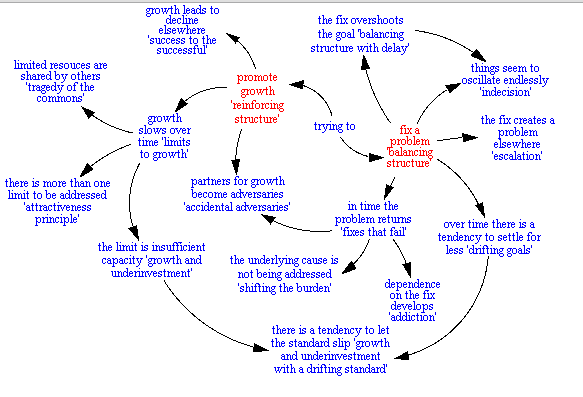 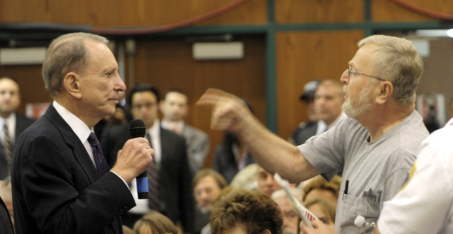 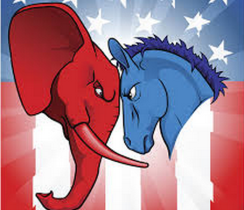 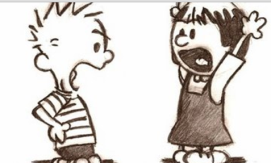 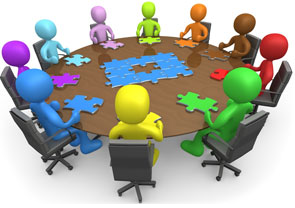 The Problem We Face
Most of our processes for public engagement and community problem solving primarily activate the negative aspects of human nature, and rarely tap into or nurture the positive.
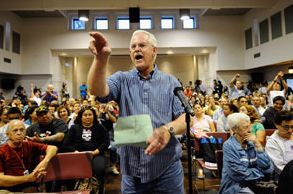 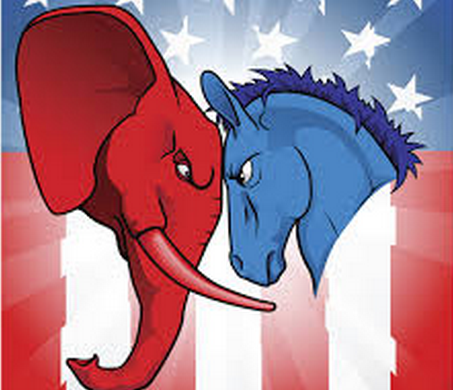 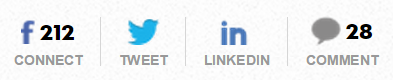 Consider our Typical Public Processes
Our two-party system
Campaigns, referenda, and elections
“Town halls”
Interest groups and lobbyists
Political debates
Congressional deliberations and legislative debate
Social media political engagement 
Citizen comment and public hearings
Expert panels
Letters to the editors 
Emails and email campaigns to policymakers
Traditional Forms of Public Participation
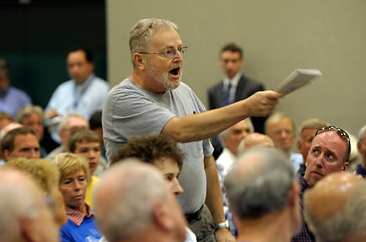 Government
Citizens
Citizens
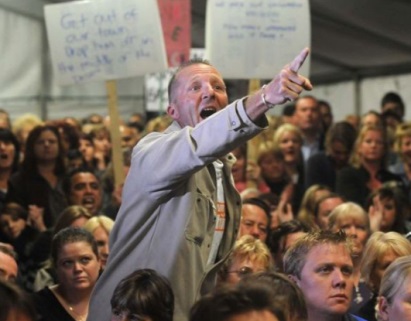 Input
Citizens
Citizens
Citizens
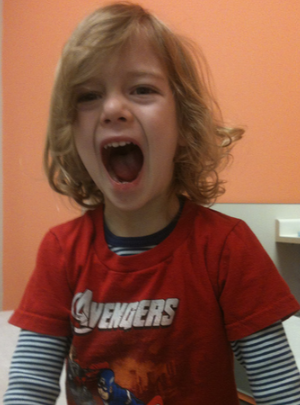 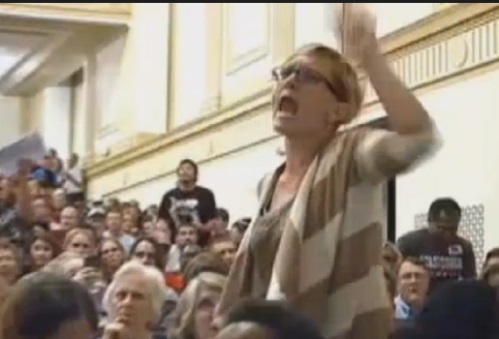 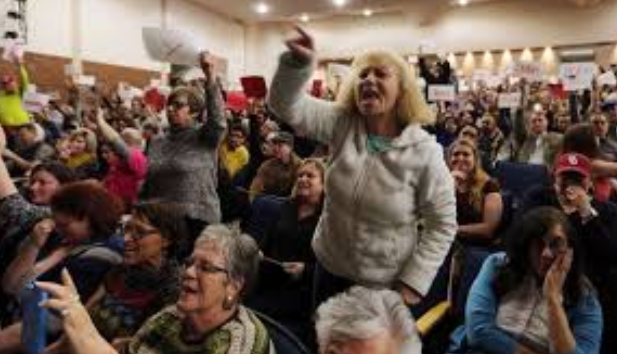 Key Problems with our Typical Public Processes
Engage too late in the process when issues are simply framed as “yes” or “no” 
Primarily provide opportunities for individual or group expression
Caters to entrenched and organized voices
Little to no effective interaction or learning/refinement of opinion
The Vicious Cycle of Exaggerated Polarization
Individually developed subconscious biases
Media focus on conflict
Negative interaction effects
Overly
adversarial
political system
The 
Russell 
effect
Impact of the internet
Why Experts Can’t Save Us(though they can certainly help when used well)
Good data is undermined in a polarized environment
Facts don’t change minds or behavior
Experts by definition are focused on a specific, narrow aspect of the problem (i.e. they struggle with wicked problems). 
Experts often focus on being “value free” (they tell us what is or what could be, not what should be)
Expert perspectives can overemphasize what can be measured and underemphasize what cannot
Expert dominated processes shut out the public
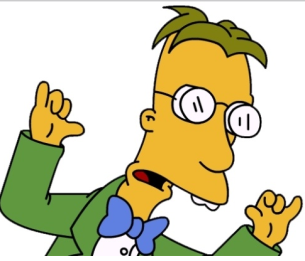 Overview: Three Key Arguments
#1 – The Basic Reality
Most of the key problems we face are best understood through a wicked problems lens
#2 – The Bad News 
Human nature and many of our primary institutions and processes are woefully ill-suited to address wicked problems 
#3 – The Hopeful News
Once we realize #1 and #2,  we can build capacity for the kinds of conversations, processes, and institutions that cultivate the wisdom  so critical to addressing wicked problems, particularly at the local level
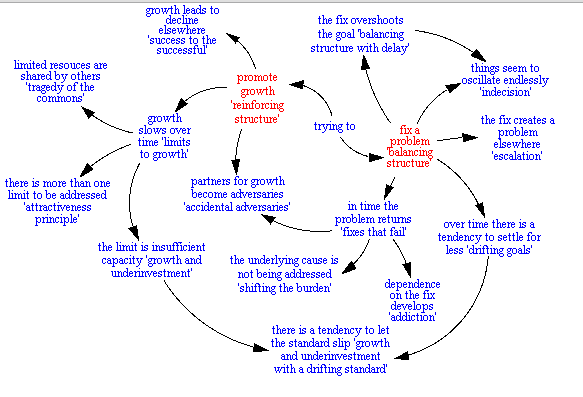 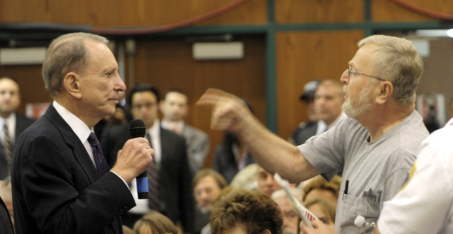 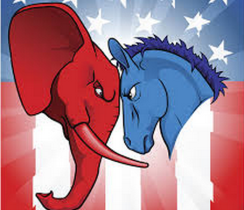 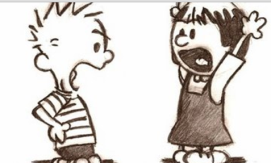 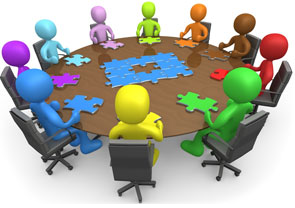 Key Steps for Local Communities
Adopting a wicked problems mindset
Short term
Long term
The Wicked Problems Mindset
Presume wicked problems, not wicked people
Become more comfortable with uncertainty
Focus on elevating the conversation not just winning the argument
Traditional v. Facilitative Leadership
Traditional
Strong opinion
Charisma 
Public speaking skills
Mobilization of the like-minded
Facilitative
Strong on process
Trust and respect
Facilitation skills
Collaboration between broad perspectives
The Wicked Problems Mindset
Presume wicked problems, not wicked people
Become more comfortable with uncertainty
Focus on elevating the conversation not just winning the argument
Put your energy toward identifying, engaging, and negotiating inherent tensions
Work toward creating a learning community
Key Steps for Local Communities
Adopting a wicked problems mindset
Better processes  - tap into different aspects of human nature
Short term
Long term
What We Are Learning from Brain Science
The Problematic
	We crave certainty and consistency
	We are suckers for the good v. evil narrative
	We strongly prefer to gather with the like minded
	We filter & cherry pick evidence to support our views
	We avoid values dilemmas, tensions, and tough choices
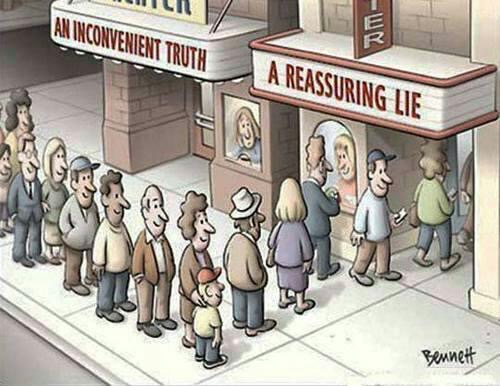 What We Are Learning from Social Psychology and Brain Science
The Good
	We are inherently social and seek purpose and community
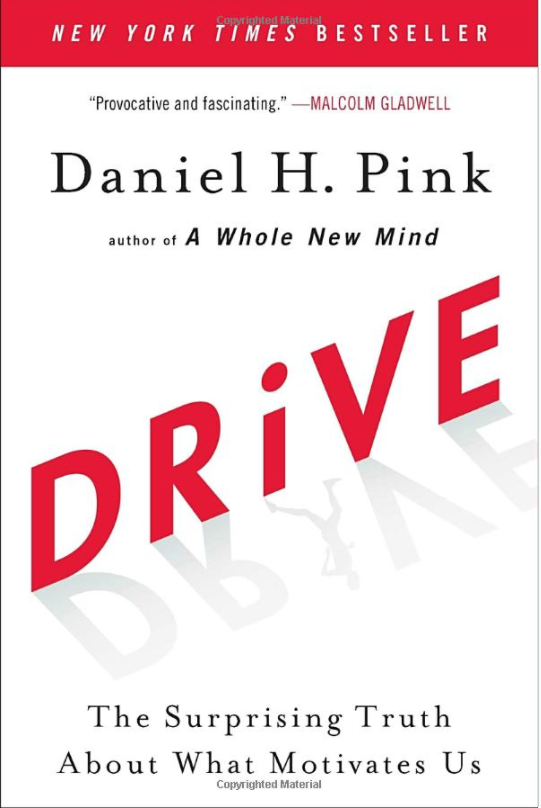 What We Are Learning from Social Psychology and Brain Science
The Good
	We are inherently social and seek purpose and community
	We are inherently empathetic
	We are inherently pragmatic and creative
	We can overcome our bad tendencies and build   	better habits
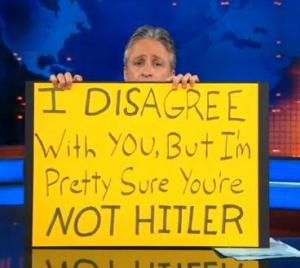 What We Are Learning from Social Psychology and Brain Science
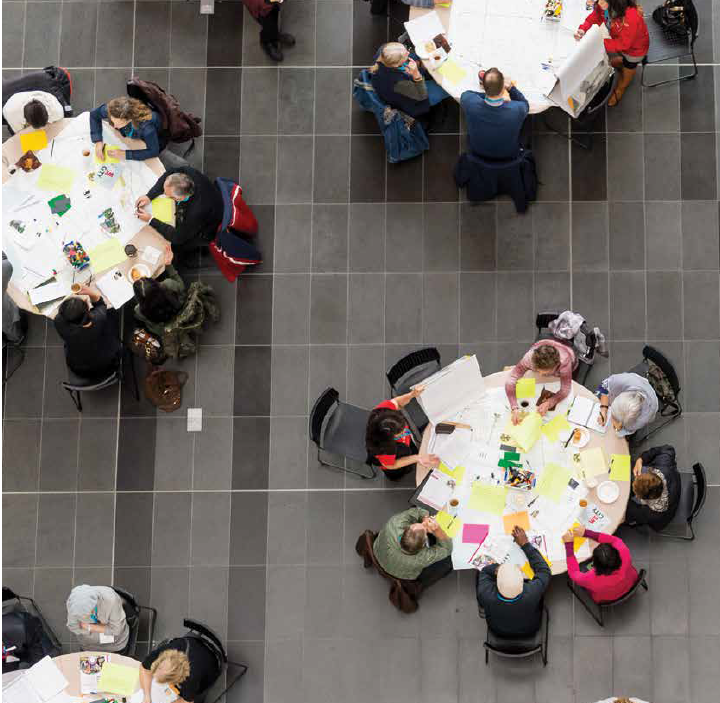 Bottom line: The most powerful thing to help people overcome their biases and tackle wicked problems well is genuine conversation with people they respect.
Key Steps for Local Communities
Adopting a wicked problems mindset
Better processes  - tap into different aspects of human nature
Build local capacity for deliberative engagement
Short term
Long term
What is Deliberative Engagement?
Deliberative democracy 
Community problem-solving
Collaborative problem-solving
Participatory decision-making
Slow democracy
Strong democracy
Multi-stakeholder dispute resolution
Public participation	 
Democratic governance
Collaborative governance
Organic or community politics	
Consensus building or seeking processes
Organic politics
Key Components of Deliberative Engagement
Overall deliberative framing
Wicked problem, multiple approaches, broad range of actors, starting discussion “upstream” (before polarization)
Discussion guides/backgrounder
Base of information, something to react to, framed for deliberation, not persuasion
Small, diverse, representative groups
Processes designed for interaction and learning
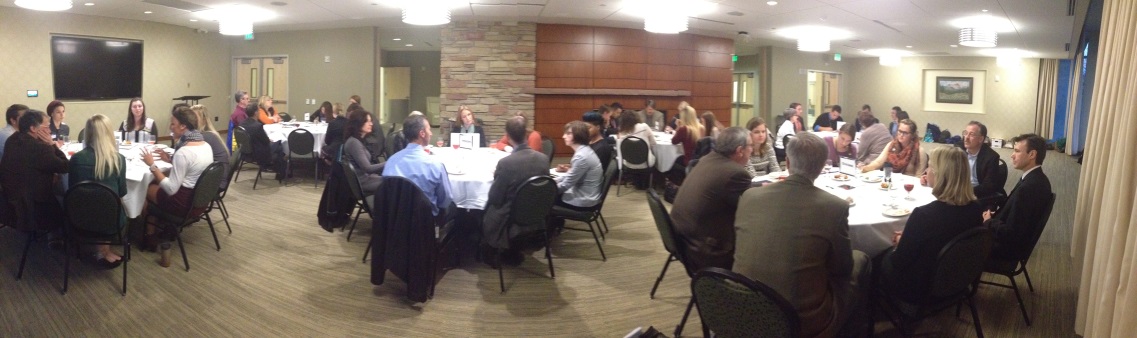 Traditional Forms of Public Participation
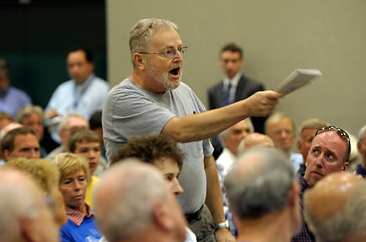 Government
Citizens
Citizens
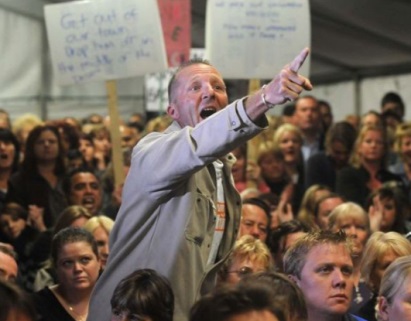 Input
Citizens
Citizens
Citizens
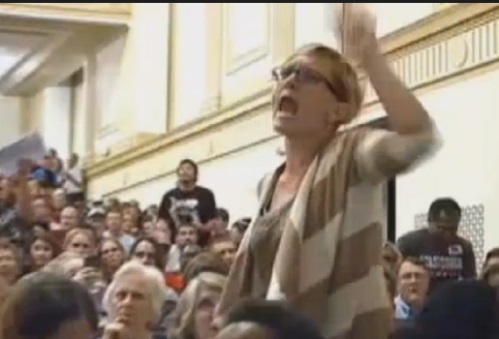 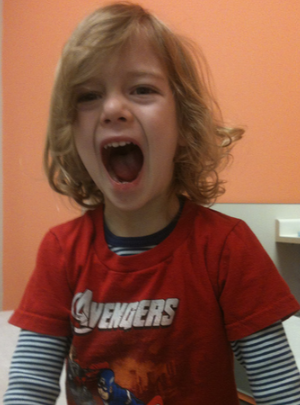 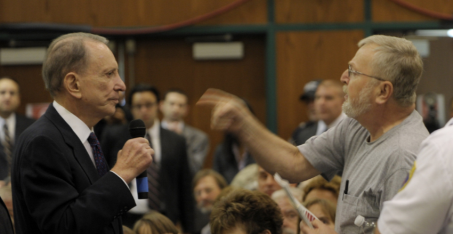 Government
Non-profits
Private 
Sector
Experts
Citizens
Deliberative 
Engagement
Citizens
Citizens
Citizens
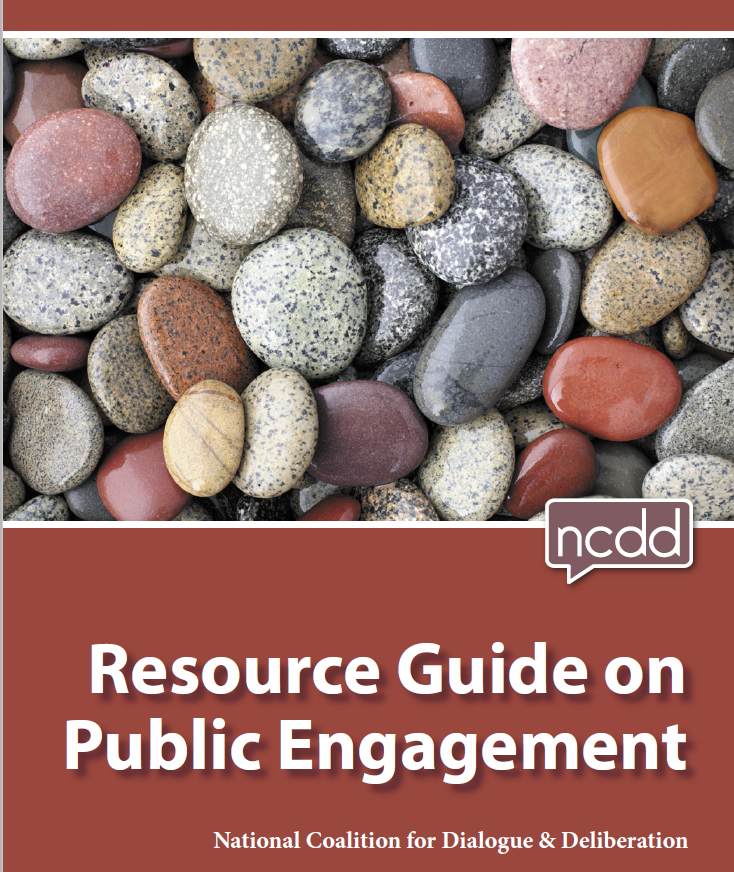 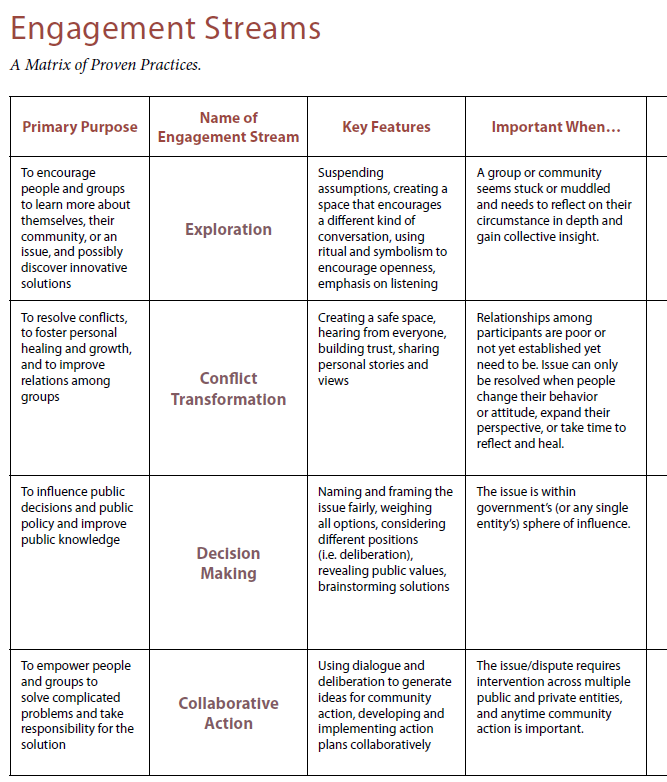 National Coalition for Dialogue and Deliberation
www.ncdd.org
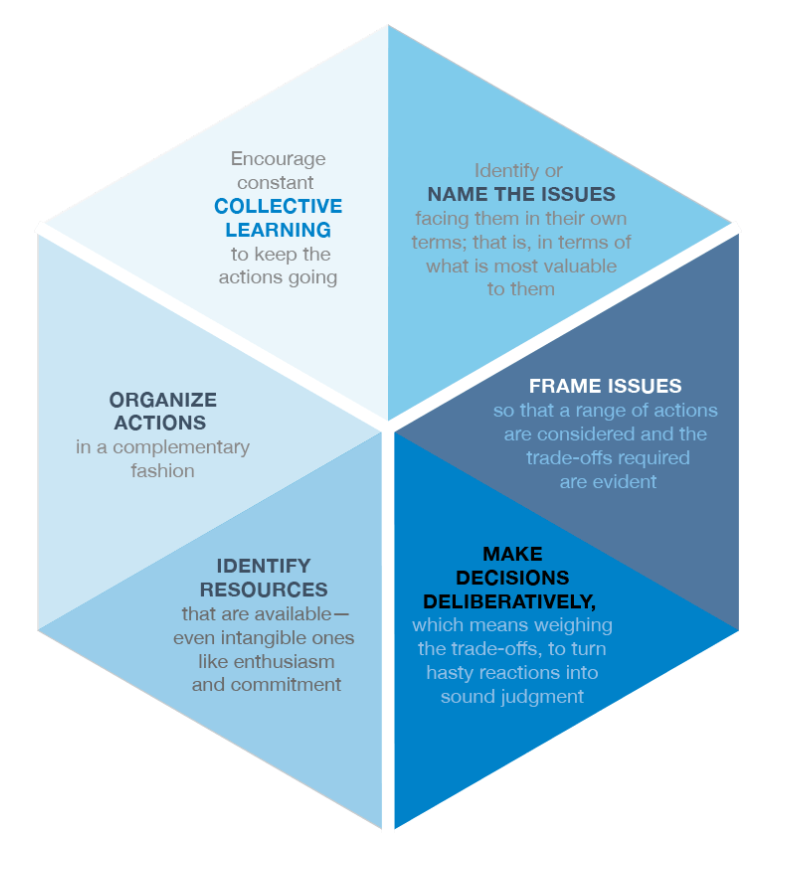 Kettering Foundation’s
Six Democratic Practices
https://www.kettering.org/core-insights/democratic-practices
Key Components of Deliberative Engagement
Overall deliberative framing
Wicked problem, multiple approaches, broad range of actors, starting discussion “upstream” (before polarization)
Discussion guides/backgrounder
Base of information, something to react to, framed for deliberation, not persuasion
Small, diverse, representative groups
Processes designed for interaction and learning
Deliberative facilitators
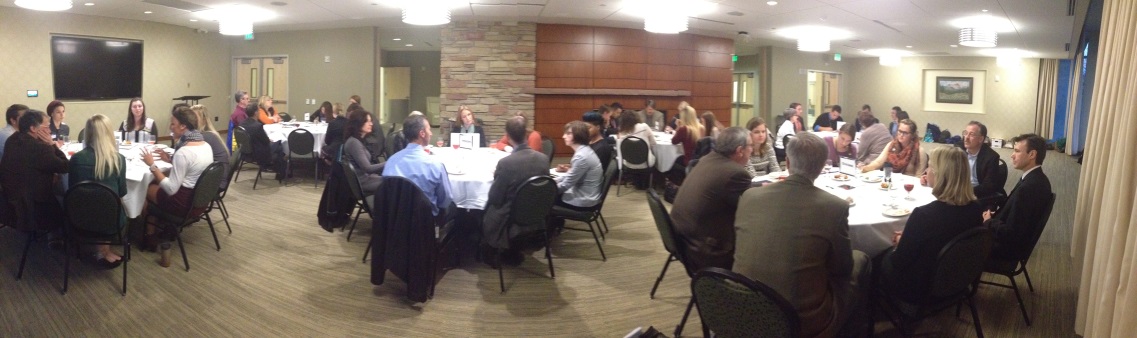 The Four Key Shifts of Deliberative Engagement
From wicked people
 to wicked problems
From adversaries
to collaborators
From inciting the worst of human nature
to bringing out the 
     best of human nature
From facts as cherry picked ammunition or “fake news”
to facts as tools for 
     addressing problems     
     together
Key Steps for Local Communities
Adopting a wicked problems mindset
Better processes  - tap into different aspects of human nature
Build local capacity for deliberative engagement
Reinvigorate or create new key bridging institutions
Short term
Long term
Institutional TroublesBridging v. Polarizing Institutions
More polarizing
Political parties/elections
Advocacy groups
Internet / Social media
Media/Press
Experts
School districts
Universities
Community organizations like Leadership Foundations, League of Women Voters, United Way, Community Foundations, , Leadership programs, Boards and Commissions
More bridging
Institutional TroublesBridging v. Polarizing Institutions
Political parties/elections
Advocacy groups
Internet / Social media

Media/Press
Experts
School districts
Universities

Community organizations like Leadership Foundations, League of Women Voters, United Way, Community Foundations, Leadership programs, Boards and Commissions
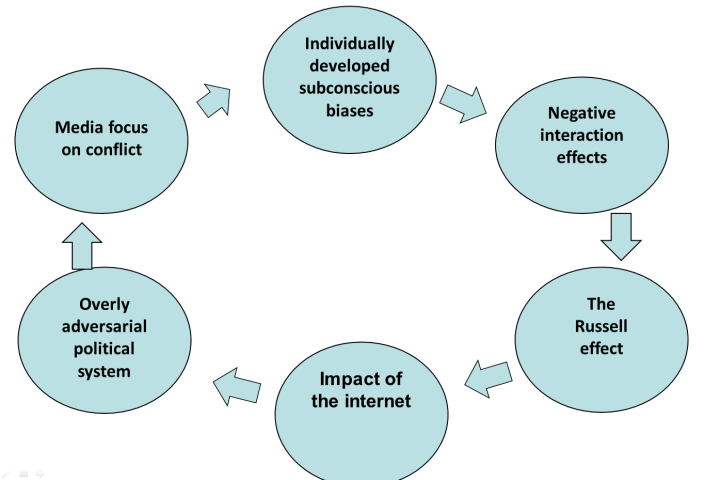 More polarizing
More bridging
Key Steps for Local Communities
Adopting a wicked problems mindset
Better processes  - tap into different aspects of human nature
Build local capacity for deliberative engagement
Reinvigorate or create new key bridging institutions
Cultivate citizens as wise collaborators
Short term
Long term
Brennan’s Against Democracy
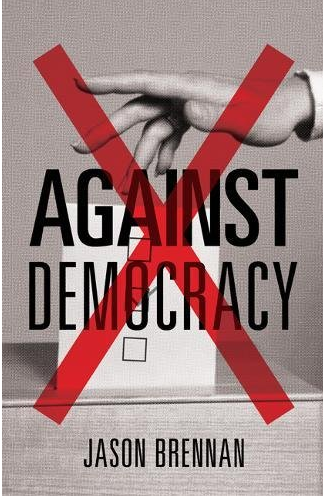 Three types of citizens:
Hobbits
Hooligans
Vulcans
Wise collaborators
The Vicious Cycle of Exaggerated Polarization
Individually developed subconscious biases
Media focus on conflict
Negative interaction effects
Overly
adversarial
political system
The 
Russell 
effect
Impact of the internet
The Virtuous Cycle of Authentic Engagement
Opportunity for authentic
engagement
(primary at local level)
Potential for collaboration and co-creation
Development
of mutual
understanding
Building of trust and respect
Greater refinement
of opinions
(i.e. learning)
The remaining slides were not part of the initial presentation, but may be utilized during the Q&A session.
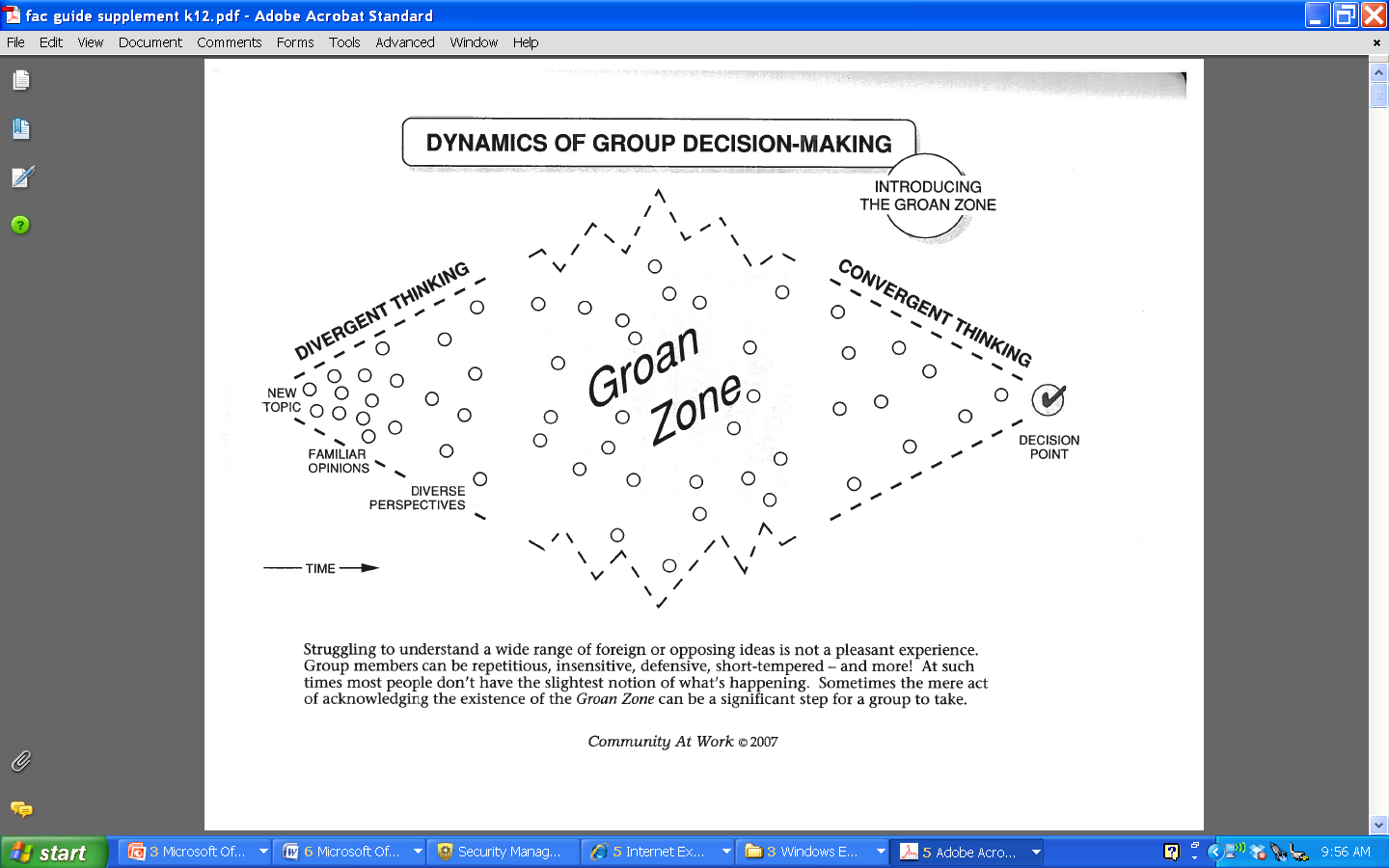 Sam Kaner, Facilitator’s Guide to Participatory Decision-Making
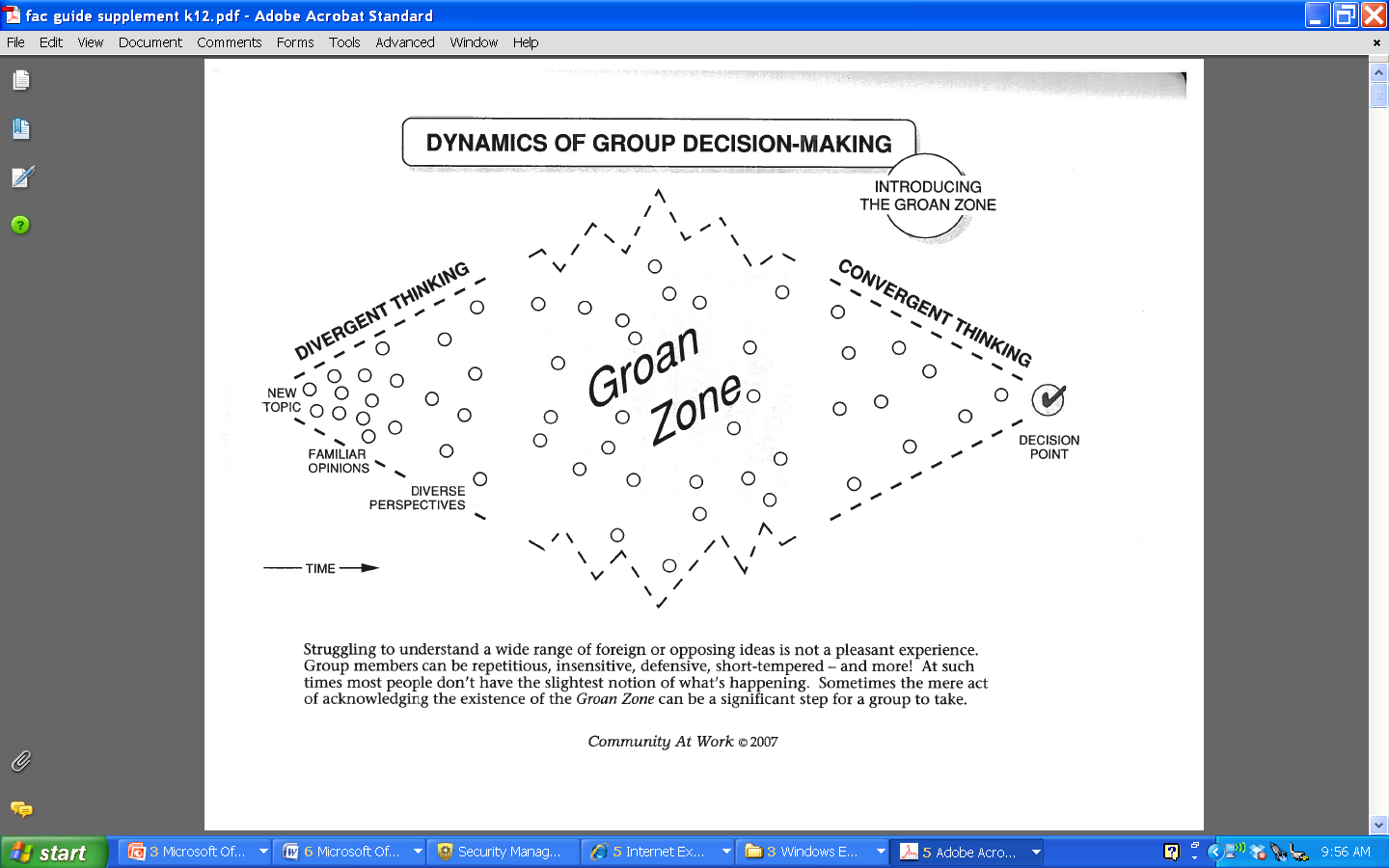 Not allowing enough divergent opinion

leads to



False consensus
(dissent not heard, wishful thinking supported, 
decisions likely either faulty or 
Unsustainable, often attracting 
strong opposition)
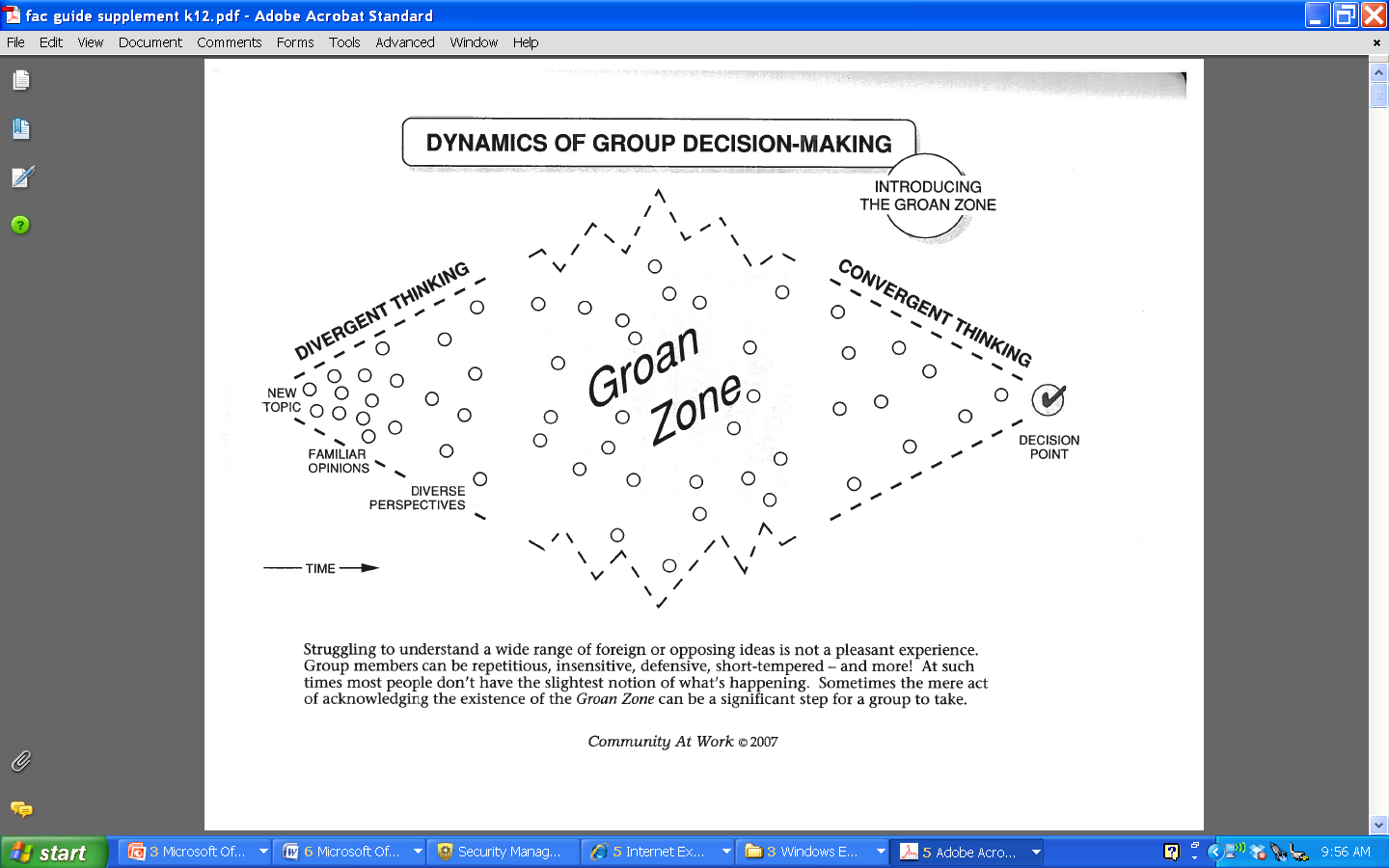 To avoid false consensus:
Communities need better processes to insure adequate divergent thinking and that voices are heard.
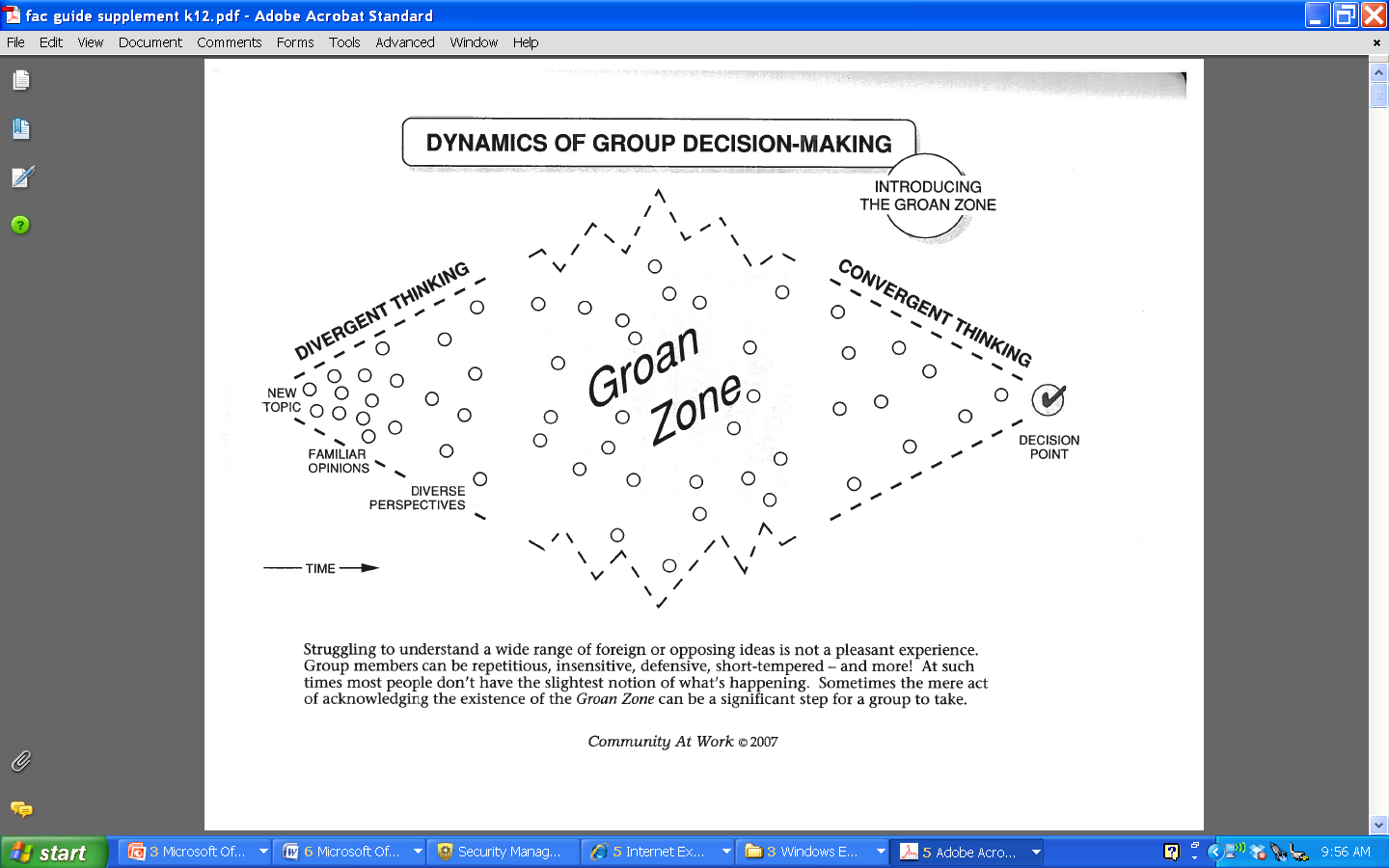 Exiting groan zone too early
leads to



False polarization
(sparks misunderstanding, distrust,
unsustainable one-sided solutions,
fact wars develop, spirals of conflict)
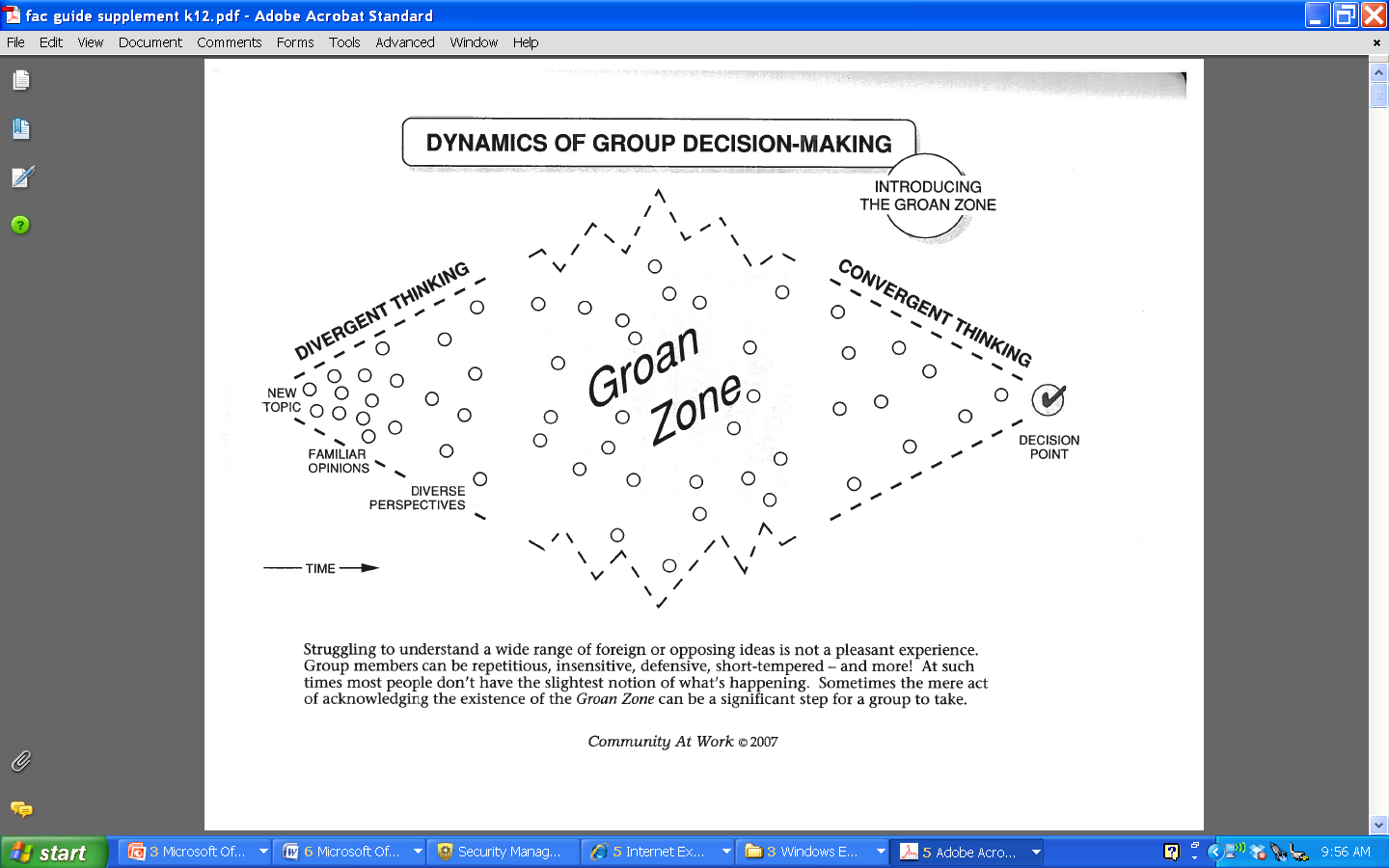 To avoid false polarization:
Communities need better processes to help them work through tough choices.
Getting stuck 
in groan zone
leads to






Paralysis by
Analysis
(no decisions,
frustrations with process,
chilling effect for 
future engagement)
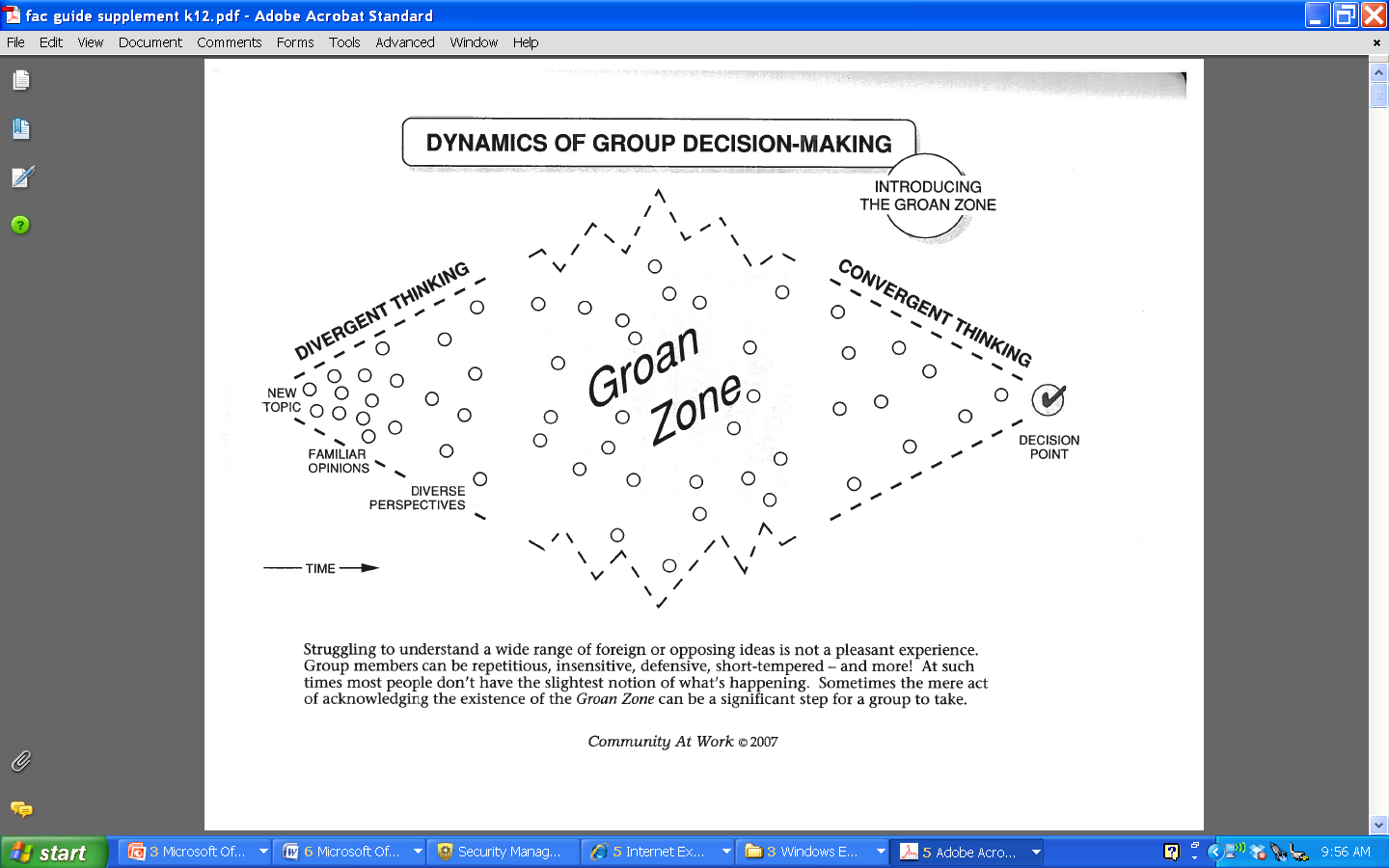 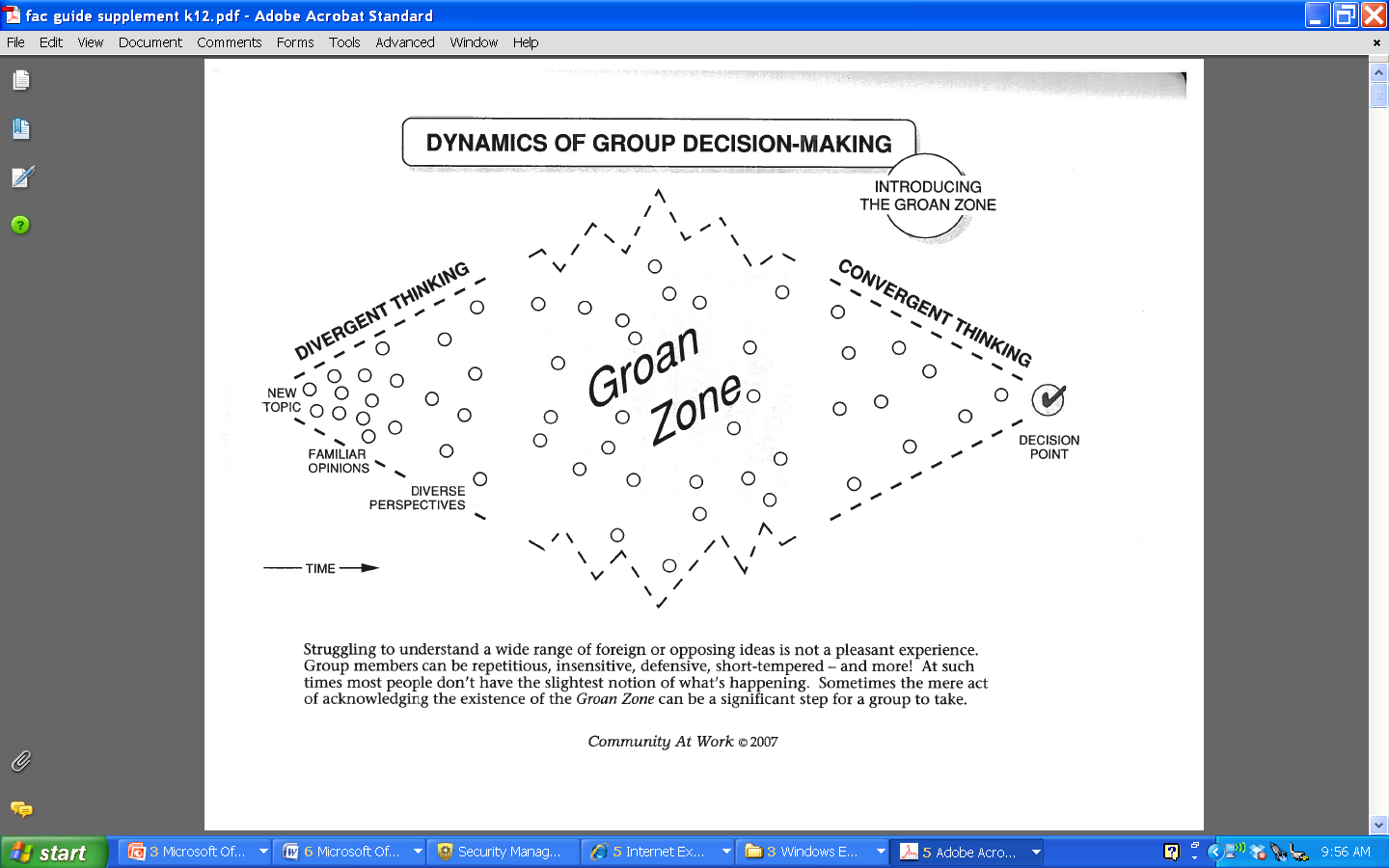 To avoid paralysis by analysis:
Communities need better processes for collaboration and moving from talk to action